ФГБОУ ВО «Курганский государственный университет»
Институт экономики и права
Научно – практический семинар
Государственная поддержка малого и среднего бизнеса: взгляд изнутри
Перспективы внешнеэкономической деятельности субъектов малого бизнеса
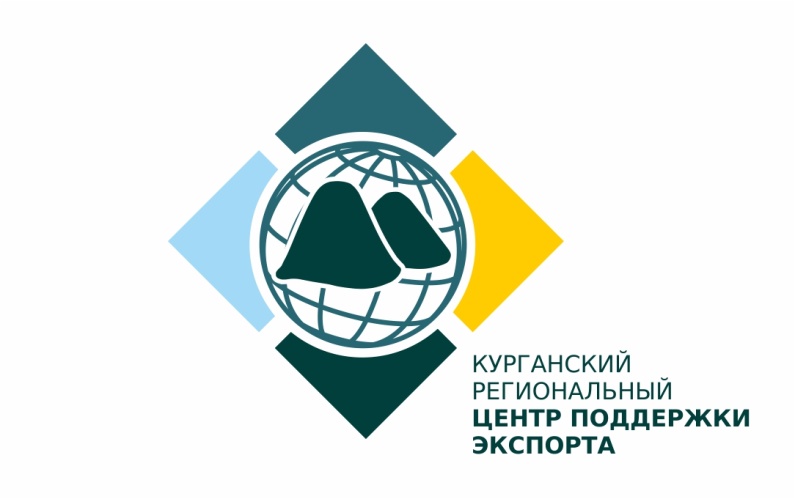 Курган, 2019
АКТУАЛЬНОСТЬ: проблема решения сырьевой зависимости страны лежит в снижение ее доли по экспорту. Необходимо изменение, структурные перестановки, и ориентация на более мобильный МСП для реализации стратегических задач в регионах.
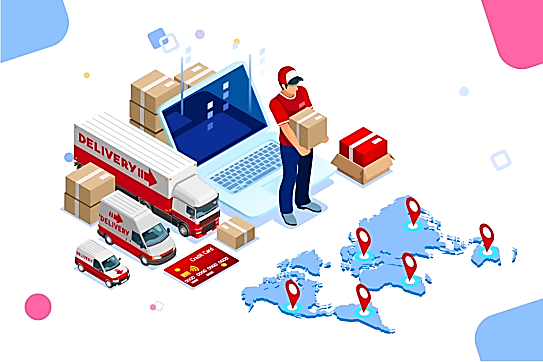 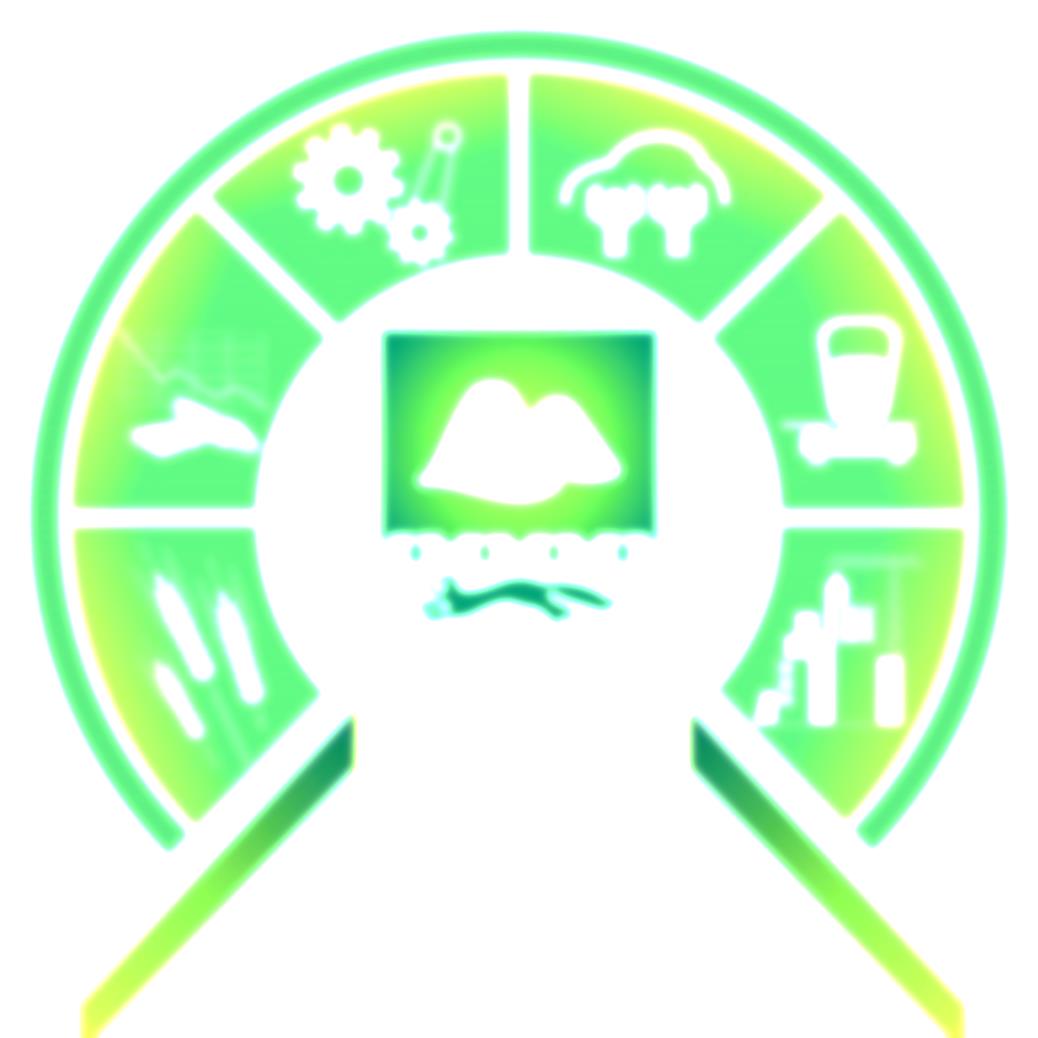 ЦЕЛЬ: развитие МСП как инновационного инструмента для реализации устойчивого роста экономики страны и создания основ для содействия стимулирования экспорта.
ЗАДАЧИ: 
Проработка теоритических основ внешнеэкономической деятельности;
Рассмотрение динамики и структуры экспорта МСП на территории Курганской области;
Предложение вариантов для развития экспортной деятельности для МСП.
66,8 %
33,2 %
Рисунок 1  – Динамика соотношения крупного бизнеса и МСП, %
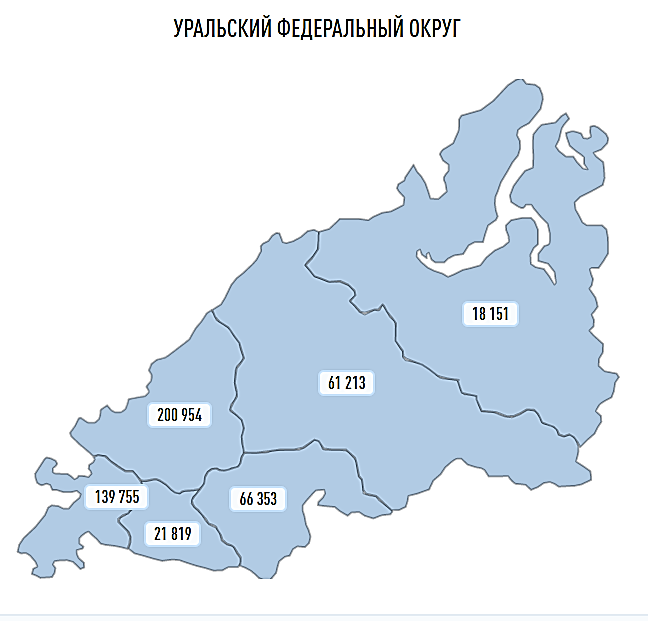 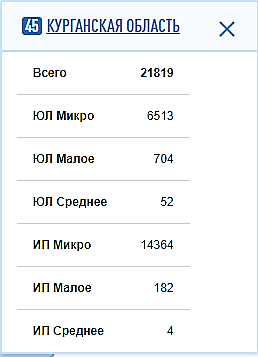 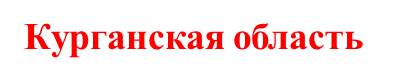 Рисунок 2 – Количество МСП по РФ, УрФО на 10.11.2019 г., по данным налоговой службы
Годы
Рисунок 3 – Динамика внешнеторгового оборота Курганской области, млн. дол. США
Рисунок 4 – Динамика экспорта и импорта Курганской области, млн. дол. США
Рисунок 5 – Динамика экспорта Курганской области со странами дальнего Зарубежья и СНГ, млн. дол. США
Рисунок 6 – Структура экспорта Курганской области за 2018 г., %
Рисунок 7 – Доля экспорта Курганской области за 2018 г. в разрезе стран, в  %
Рисунок 8 – Доля экспорта Курганской области за 1 квартал 2019 г. в разрезе стран, в  %
Рисунок 9 – Доля экспорта Курганской области за 1 квартал 2019 г. в разрезе стран, в млн. дол. США
Рисунок 10 – Структура экспорта Курганской области за 1 квартал 2019 г. в разрезе стран, в %
Рисунок 11 – Динамика количества работников МСП, тыс. чел.
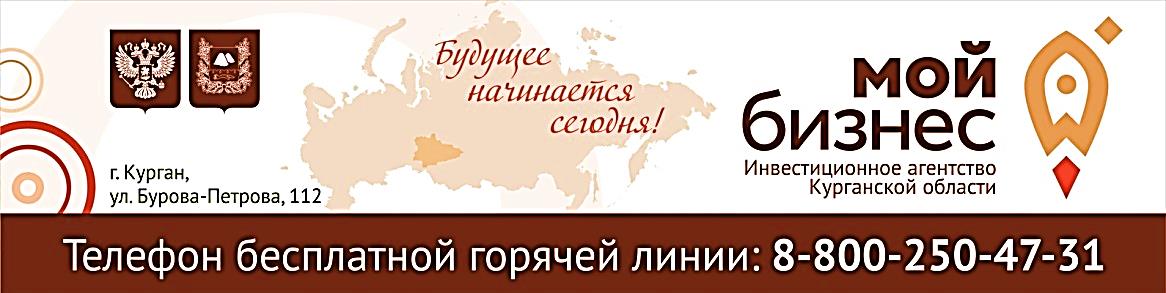 Будущее за малым и средним бизнесом
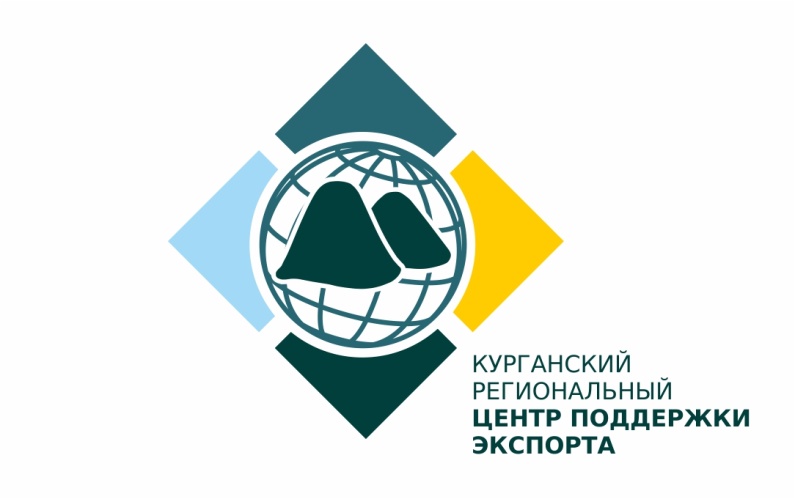